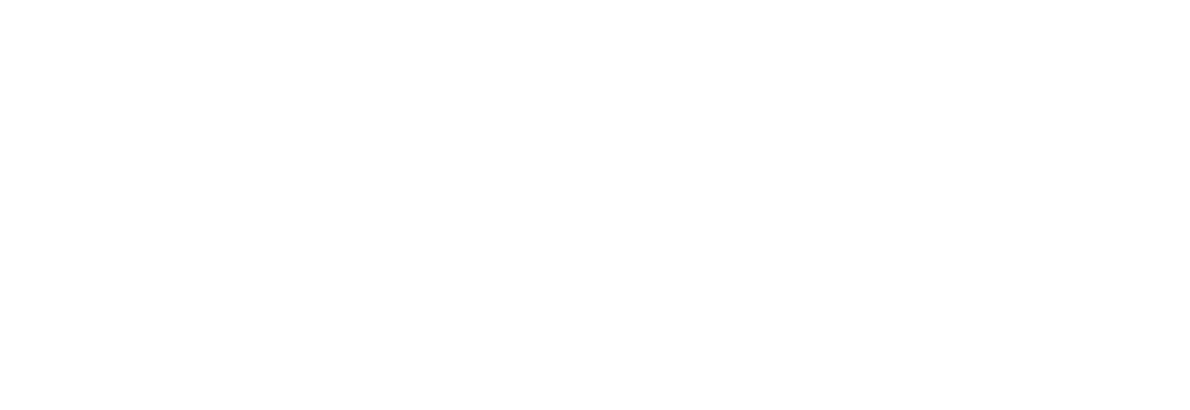 Nota informativa
Fecha de actualización y/o validación: 
30 de julio de 2022
Responsable de generar la información:
Lic. Jorge Alfonso de la Peña Contreras 
Secretario Ejecutivo
Se informa a la ciudadanía que durante el mes de Julio de 2022, no se celebraron convenios de colaboración con entidades del sector público o privado.
Art. 21, fracc. IX.
Convenios de colaboración.